Коучинг в образовании.
Педсовет
27.11.14.
«Зачем мне эти знания? Где это пригодится?»
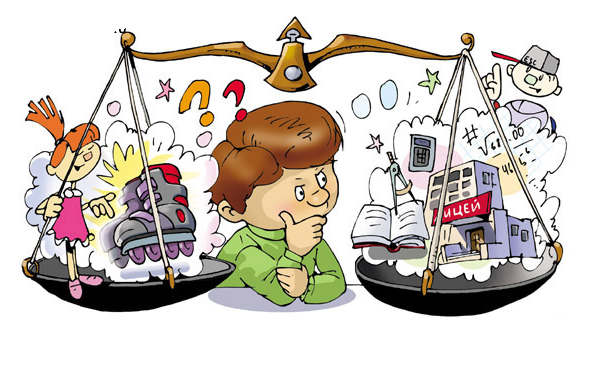 «Найти свою дорогу, узнать свое место – 
в этом все для человека, 
это для него значит сделаться самим собой». 
                         В. Г. Белинский
Личностные качества учителя,отражающие его субъектную статусную позицию в образовательном процессе.
«учитель»
Тьютор
 (организатор,
 советчик)
Наставник 
(управленец)
Коуч
 (партнер)
Наставник (управленец),посредством властных полномочий, инструктирования, указаний и систематического контроля направляет деятельность на решение сиюминутных педагогических задач.
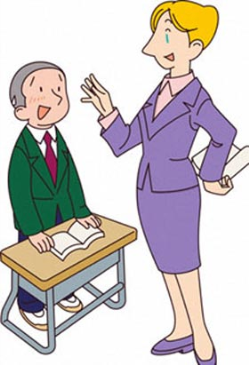 Тьютор (организатор, советчик), организующий деятельность по решению образовательных и жизненных проблем в конкретных ситуациях и предлагающий способы их решения.
Коуч (партнер), актуализирующий посредством открытых вопросов, обращенных к внутренним ресурсам, субъектную активность в достижении успеха и сопровождающий в долговременном индивидуально-личностном развитии.
Коучинг - это
умение слышать и слушать,





                                    отсутствие советов.
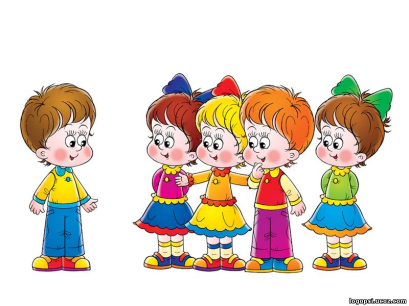 Коучинг - это
поддержка и принятие человека,




уважение внутреннего мира.
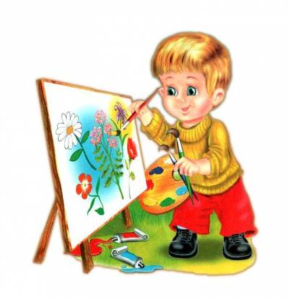 Коучинг - это
движение к самому важному,




возможность для человека самому прийти к пониманию и решению.
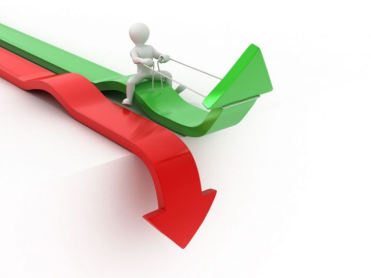 Инструменты Коучинга
Трансформирующие вопросы.
 
"Правильный" вопрос – ключ к внутреннему знанию.
Инструменты Коучинга
Колесо баланса. 

Шкалирование.
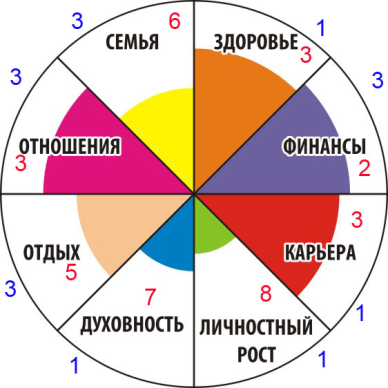 Инструменты Коучинга
Метод глубинного слушания-
поверхностное , сфокусированное, глобальное слушание.

Тоны голоса.

Отзеркаливание собеседника.

Стратегия Диснея-
взгляд с трёх позиций:
мечтателя, реалиста и критика.
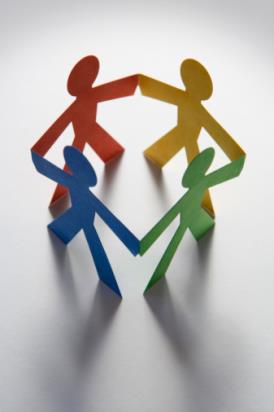 Четыре базовых этапа коучинга:
постановка цели;

проверка реального положения вещей;

выстраивание путей достижения цели;

достижение (он именуется также этапом воли).
Идеи коучингового подхода в образовании:
- наполненность содержания обучения жизненными проблемами учащихся, создание ситуаций учения, в которых бы обучающиеся могли взаимодействовать с важными для них лично проблемами и вопросами, которые они хотели бы разрешить;
- принятие учителем учащегося таким, каков он есть, и понимание его чувств, безусловное позитивное отношение учителя к ученику;
- не директивная, диалогичная позиция учителя к источникам и способам получения знаний;
- необходимость учителя опираться на самоактуализирующуюся тенденцию своих учащихся.
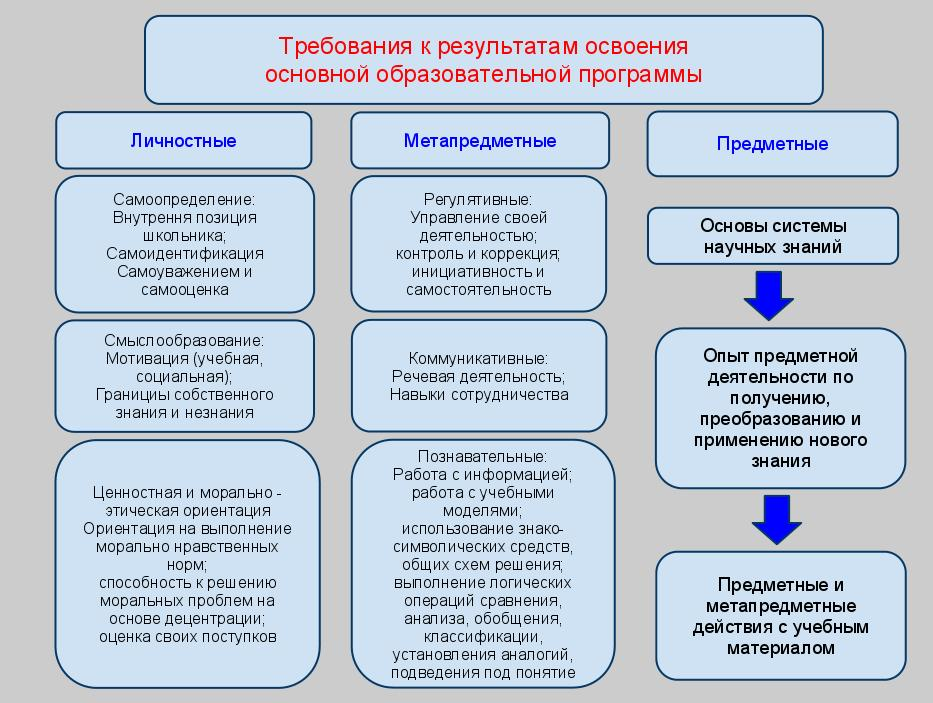 УУД формируются, применяются, сохраняются  при активных действиях учащихся на уроке и во внеучебной деятельности.
спасибо за внимание!
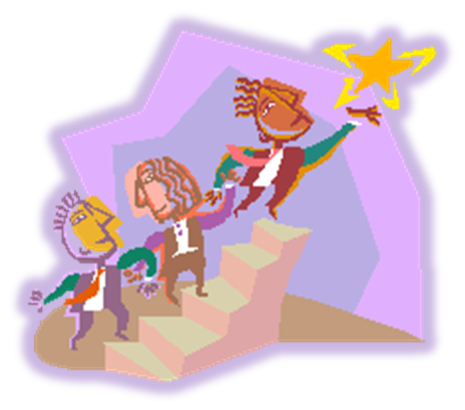 «Чтобы не ошибаться, нужно иметь опыт. Чтобы иметь опыт, нужно ошибаться…»